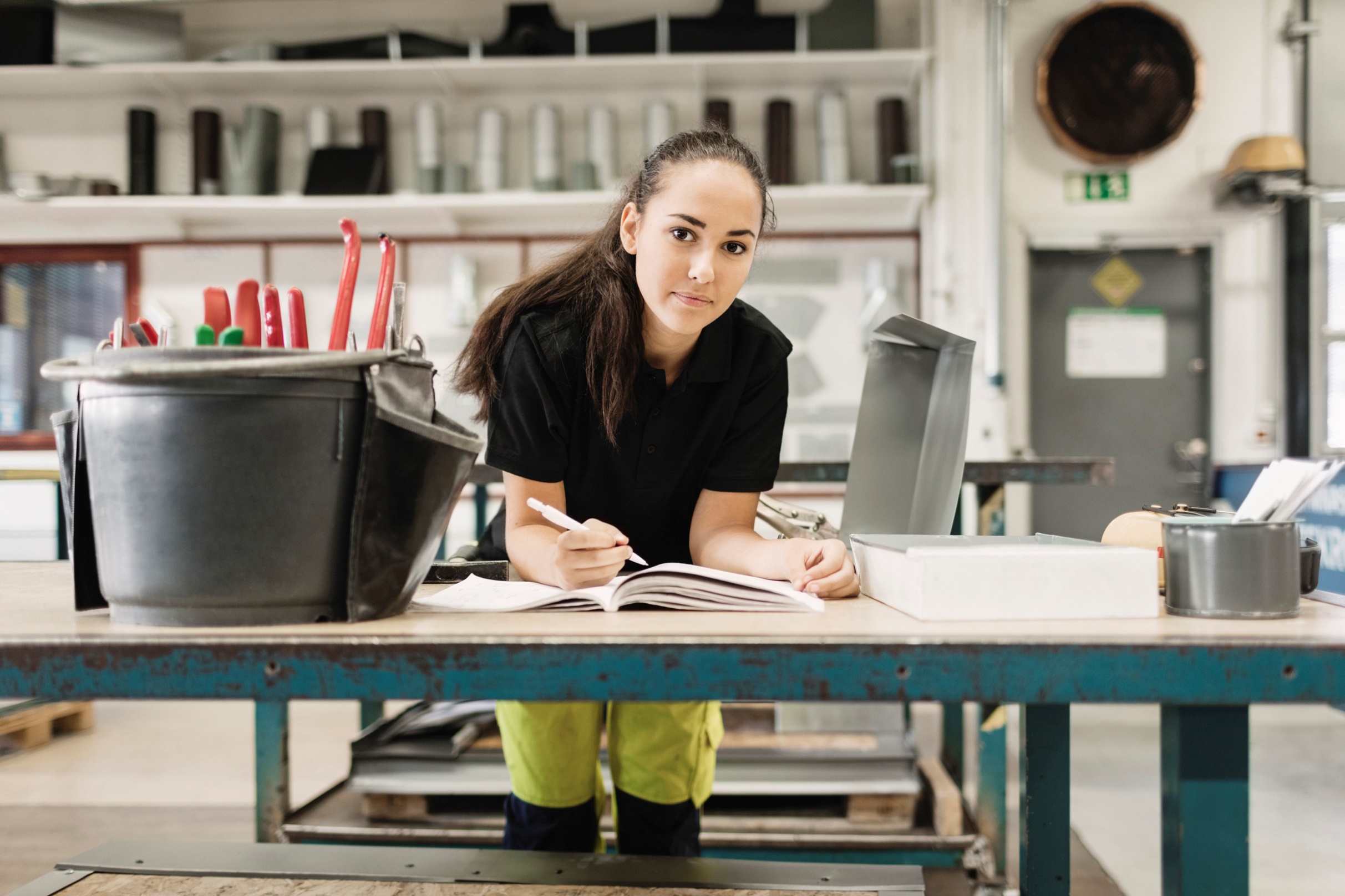 Framtidens arbetskraft stavas Svensk Gymnasielärling
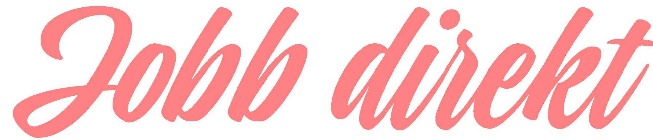 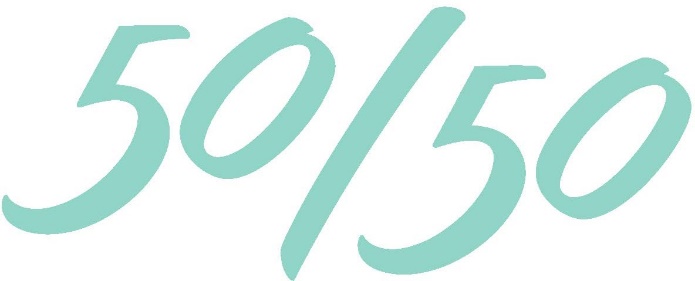 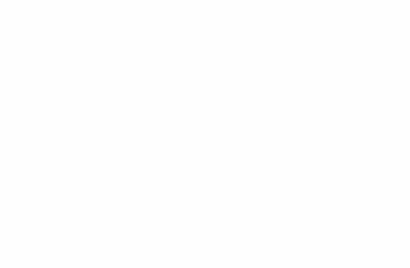 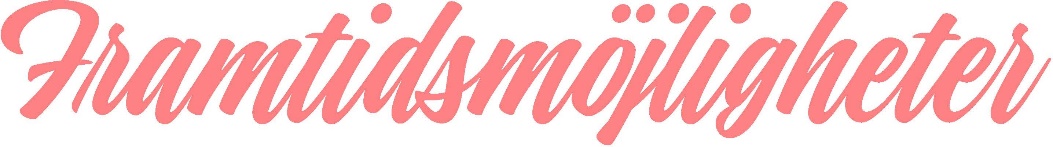 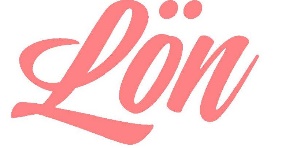 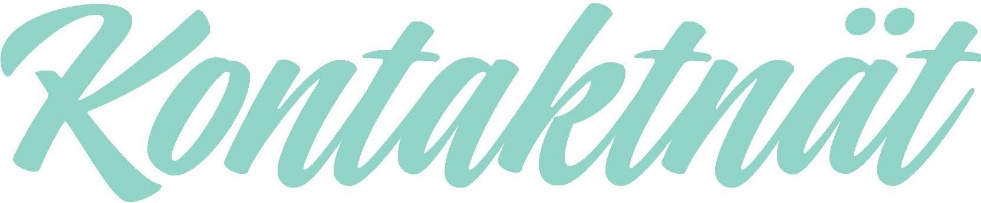 ”Med full fart på lärlingssidan behöver vi inte prata om enkla jobb.”
– Namn Namnsson
”Skriv ett citat här.”